Digital Scholarship Training for Liaison Librarians
Scott MandernackMarquette University
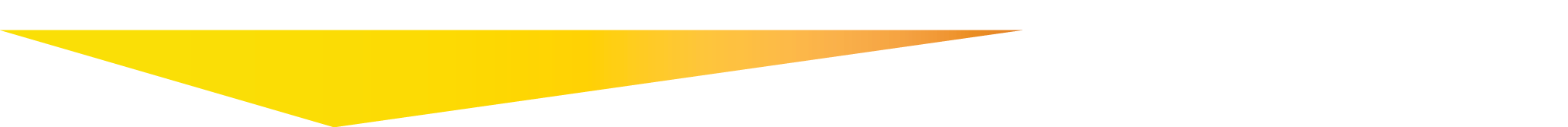 Liaison Librarian Position Description Framework
Baseline position descriptions adapted from University of Minnesota
Digital scholarship elements very vague
“Seek opportunities to collaborate and establish partnerships with departments, including creation of digital content and services…”
“Actively participate in the coordination and integration of online tools in support of teaching, learning and research.”
Liaisons hesitant / anxious
Lack of technological knowledge
Unclear how to apply “information science” principlesto faculty research
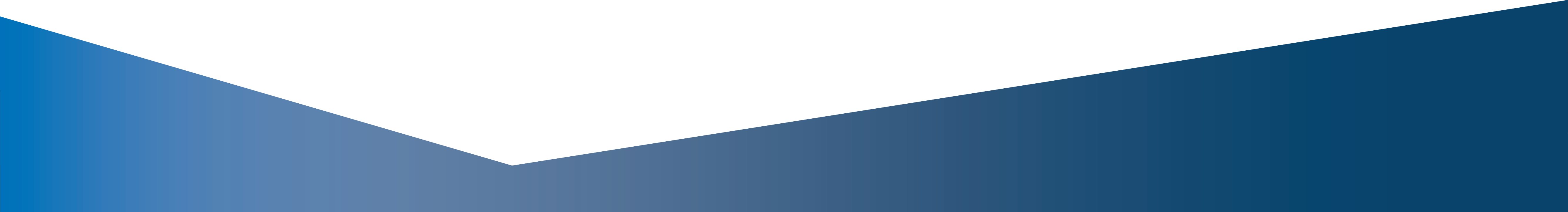 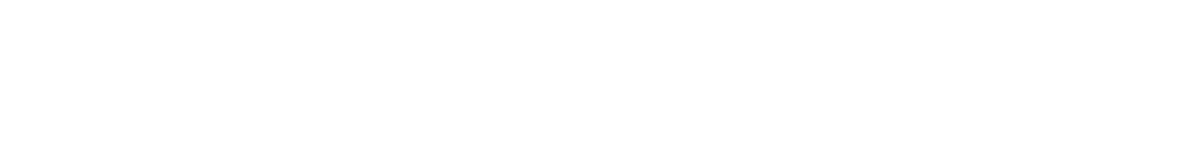 [Speaker Notes: Re: hesitancy -- speaker at DS Symposium related story of one project that started with a conversation with a researcher that continued for months, constantly evolving based on what each participant brought to the discussions.

Research can be iterative and organic and influenced by librarians’ knowledge and expertise:

Structure of the information collected
Organization of information
Retrievability / discoverability (metadata)
Indexing
Data management
Intellectual property
Preservation]
Digital Scholarship Training Program
Competencies
Collaboration			Domain knowledge			Technical skills
Learning mindset		Methodologies				Managerial skills

Outcomes
Understand what digital scholarship is
Become familiar with digital scholarship trends in relevant fields
Identify faculty and grad students active in digital scholarship
Understand how Libraries can support digital scholarship
Identify baseline skills needed to support digital scholarship in respective departments
Support a class or project that integrates digital scholarship
[Speaker Notes: Competencies adapted from Vivian Lewis, “Building Expertise to Support Digital Scholarship: A Global Perspective.” CLIR, 2015.]
Digital Scholarship Training Program
Session #1 -- develop a better understanding of the liaison role in supporting digital scholarship
Resources:
Libraries’ Strategic Plan
Breaking Down the Desk (http://parameters.ssrc.org/2016/11/breaking-down-the-desk-librarians-engaging-researchers-in-the-new-scholarly-landscape) 
Glossary of digital scholarship (http://dsg.neu.edu/services/dsg-glossary) 
ARL Digital Scholarship Support Profiles (http://www.arl.org/focus-areas/scholarly-communication/digital-scholarship/digital-scholarship-support)
[Speaker Notes: Overall program premised on fulfilling Libraries’ mission statement:  “Raynor Memorial Libraries’ digital scholarship services transform the way faculty and students create and share knowledge by helping them explore new digital tools and methodologies. These services leverage in-house information resources and technologies and library expertise to forge new interdisciplinary connections and accelerate inquiry, discovery, and learning.”

9 digital scholarship objectives cut across 4 of our strategic themes

Shared responsibility -- not just the responsibility of Digital Scholarship Librarian and Scholarly Communication Librarian]
Digital Scholarship Training Program
Session #2 -- develop a plan for a digital scholarship project
Resources:
Departmental faculty
Lewis, Vivian et al. Building Expertise to Support Digital Scholarship: A Global Perspective. CLIR, 2015.
Digital Scholarship Skills and Assets Survey (adapted from Columbia University Library, 2016)
[Speaker Notes: Fundamental – get to know faculty and grad students; talk to them about their research

Skills and assets survey – #1 priority => copyright and fair use]
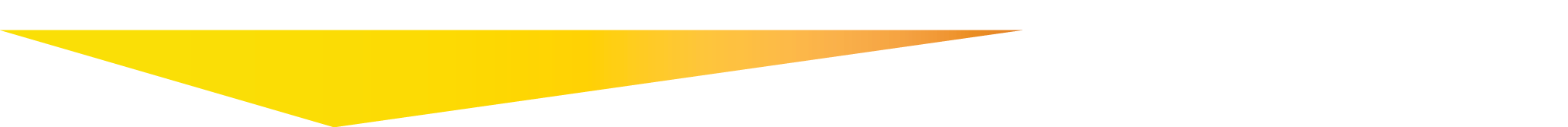 Digital Scholarship Training Program
Session #3 – share summaries of projects
TEI standards
XML language
Linked open data
URIs
Data visualization
Digital mapping
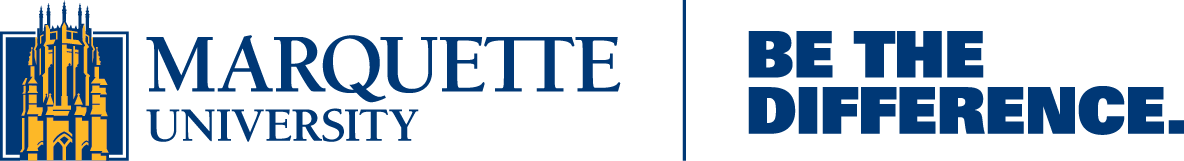 Continuing activities
Faculty collaborations
Syriaca.org TEI coding sessions
Education/Counseling Psychology text mining project
Weekly “Learn to Code” group
Classroom support
EDPL 6712 – digital mapping / data visualization
PHIL 3770 – online magazine
SOCI 4450 – wiki
Skills included in performance coaching
[Speaker Notes: Scholarly Communication Librarian has been meeting regularly with each liaison to engage in conversation about schol comm issues and how they relate to digital scholarship]
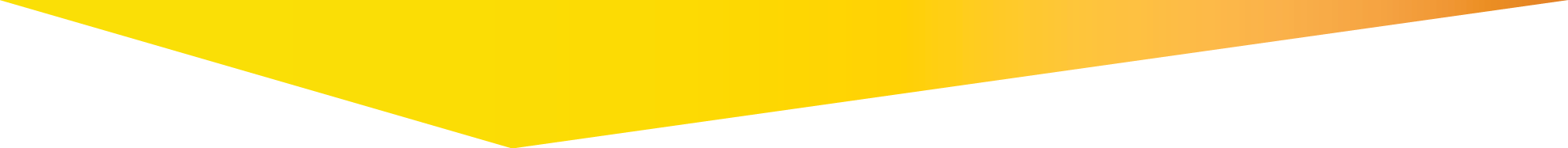 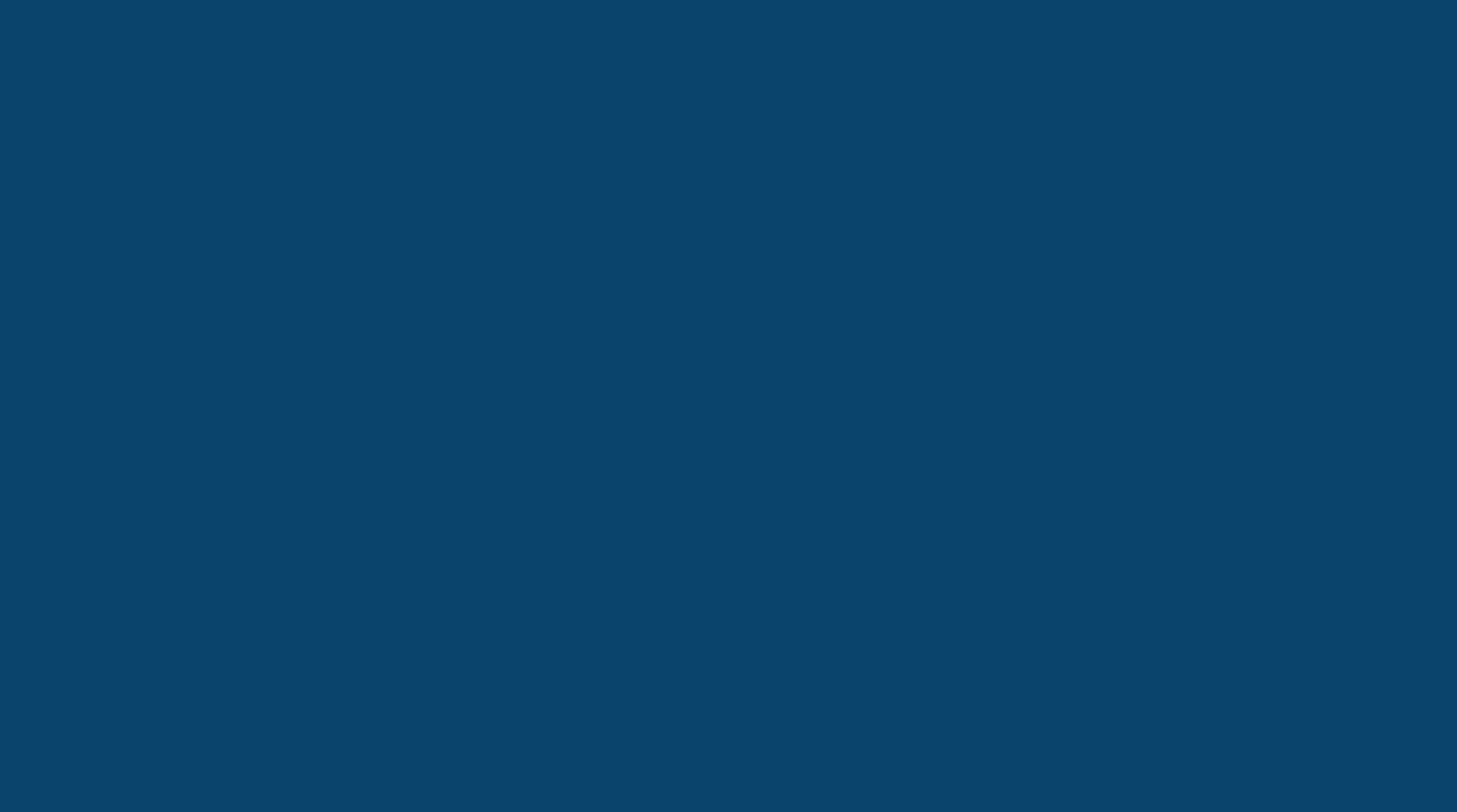 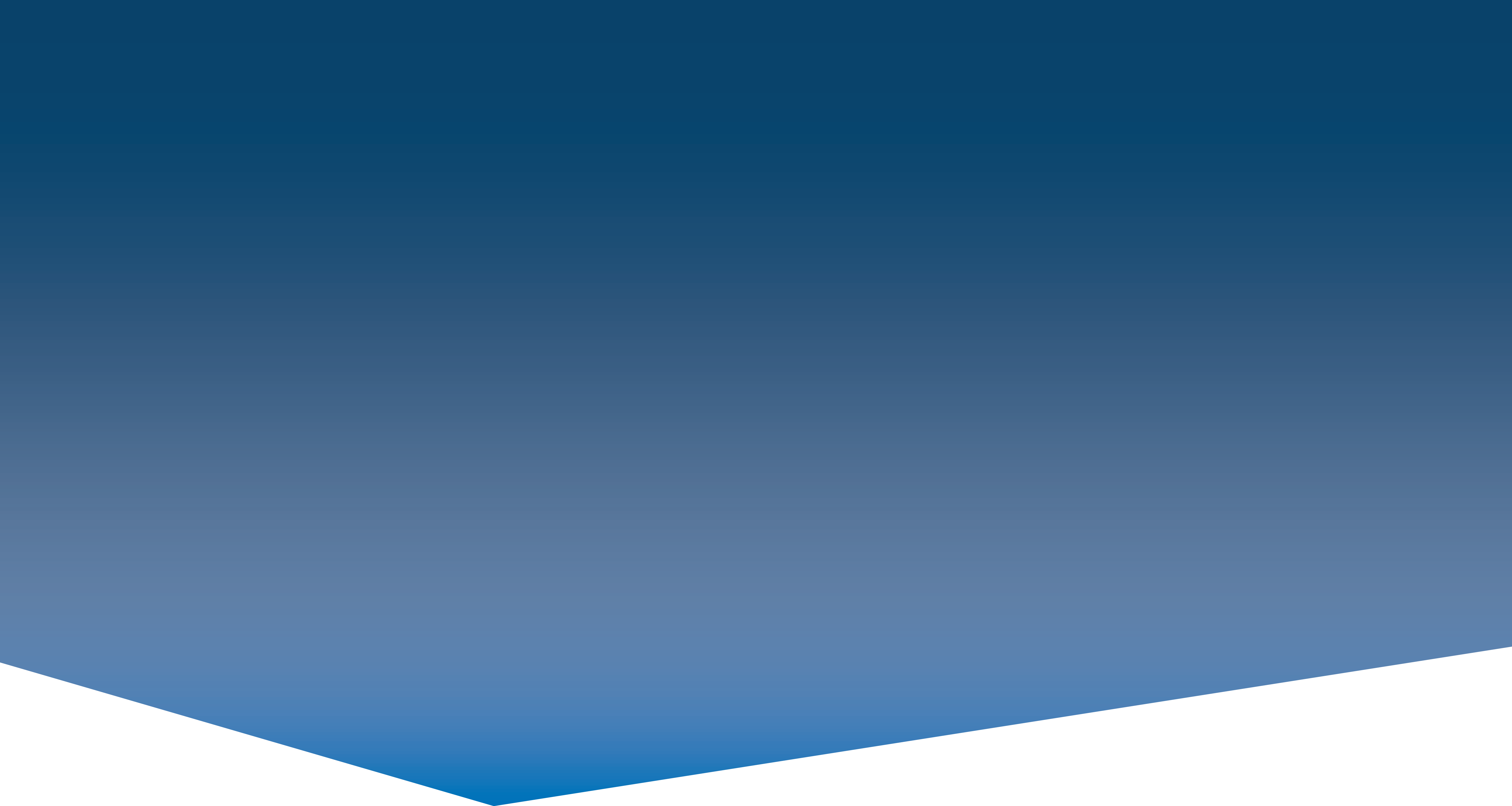 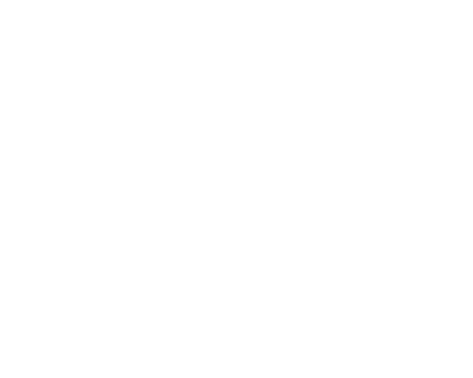 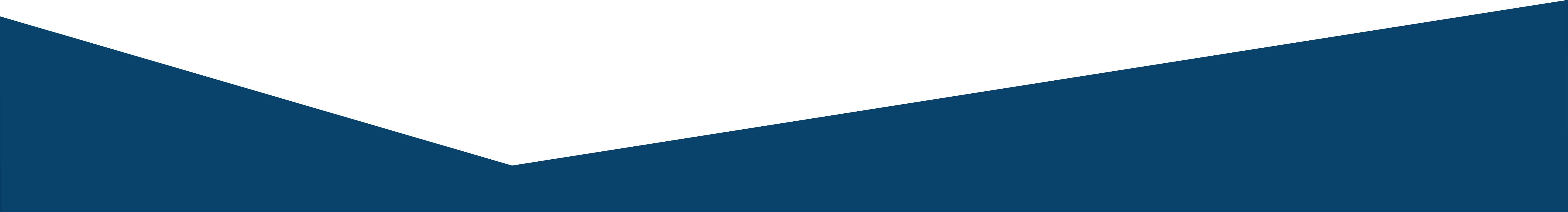